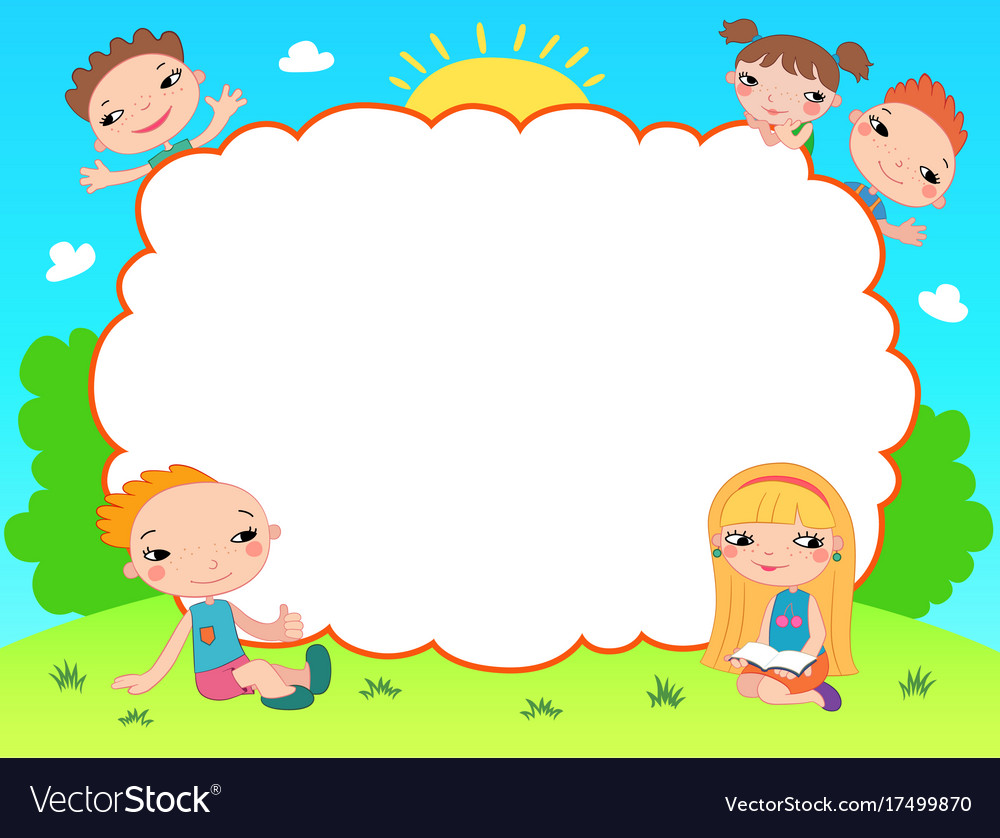 TOÁN
Bài 25: Cộng các số thập phân 
(Tiết 2)
AI NHANH AI ĐÚNG
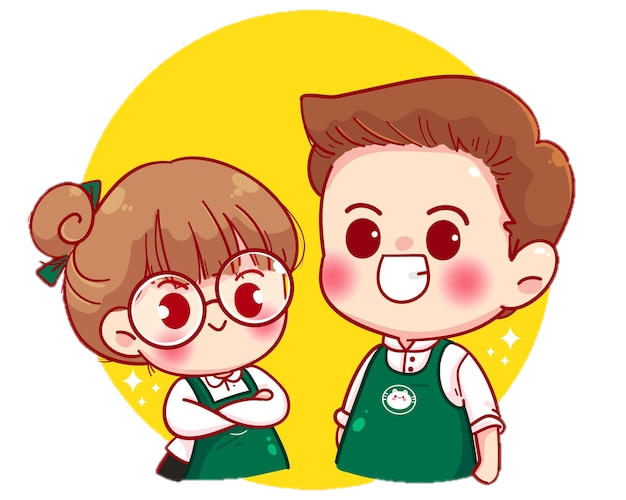 Các em hãy trả lời đúng các câu hỏi để nhận được phần quà của cô nhé!
Tính 4,52 + 0,26 = ?
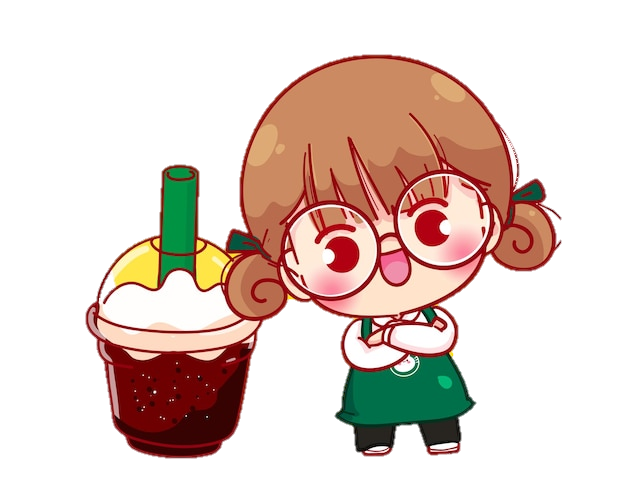 4,68
4,78
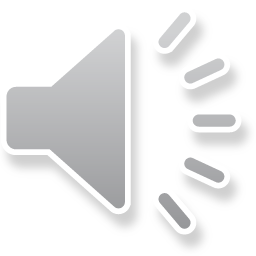 4,86
4,87
Tính 4+ 23,26 = ?
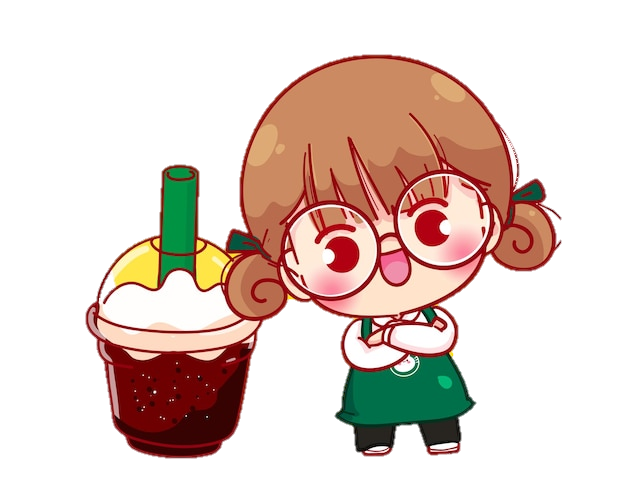 23,23
27
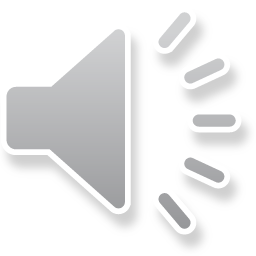 27,26
63,26
Bạn nào có cách đặt tính đúng?
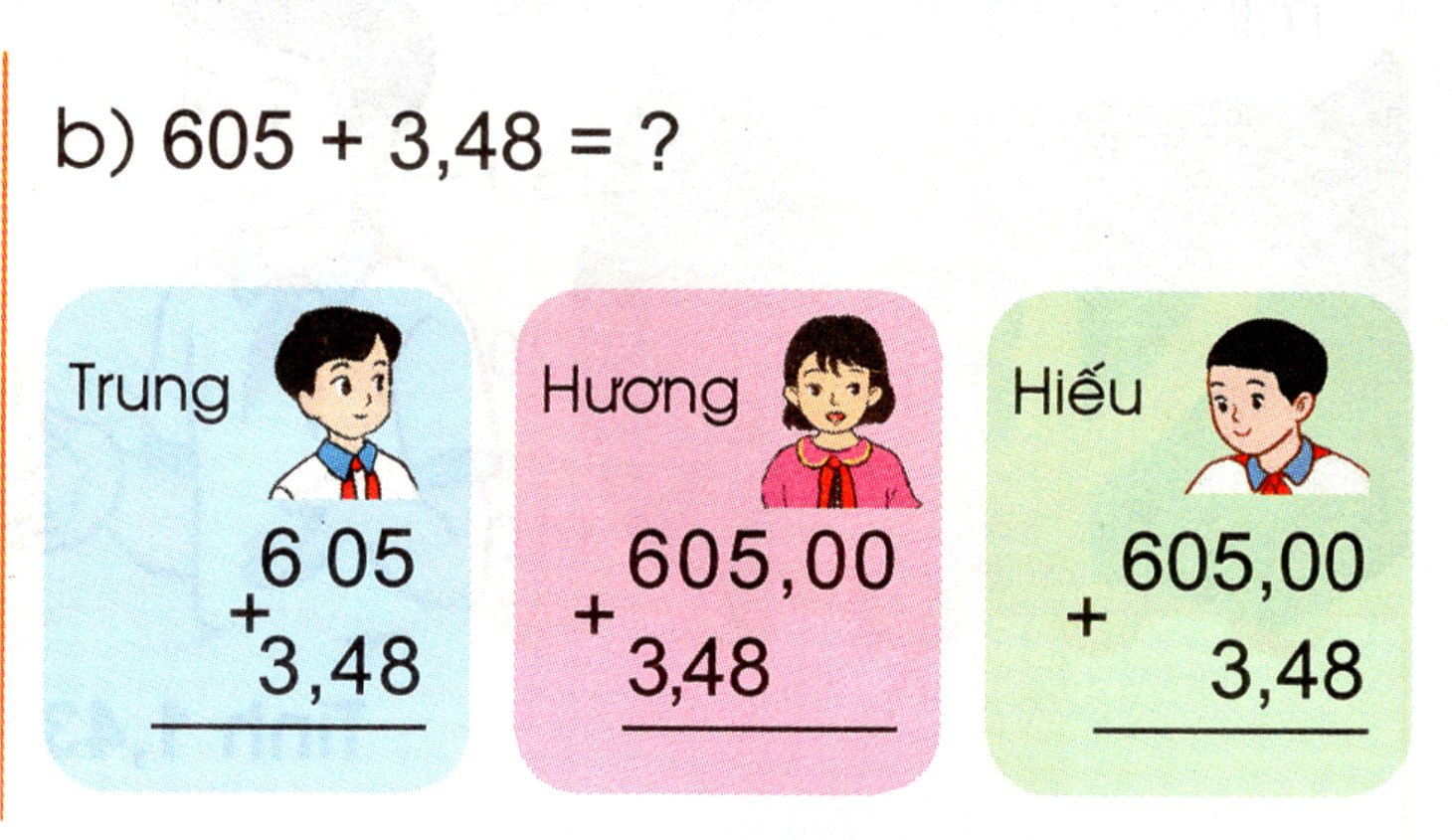 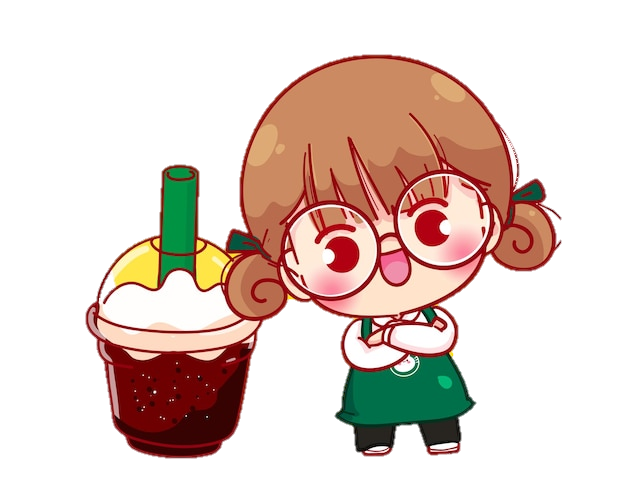 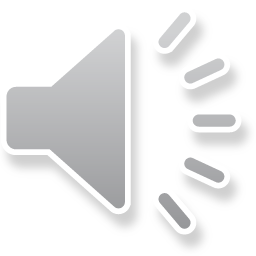 Hương
Trung
Hiếu
Cả 3 bạn
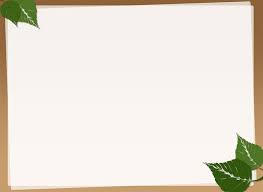 Bạn nào có cách đặt tính đúng?
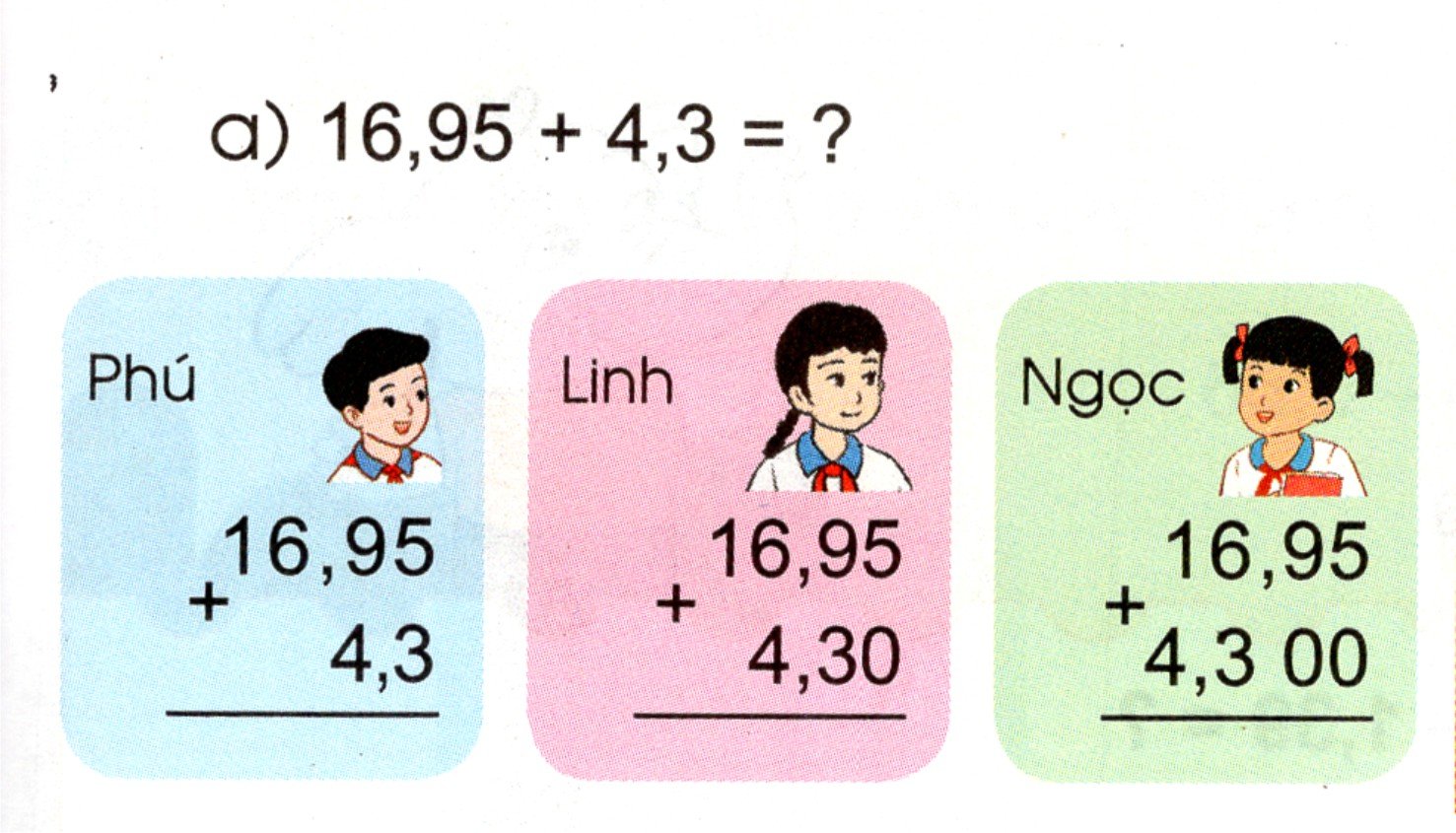 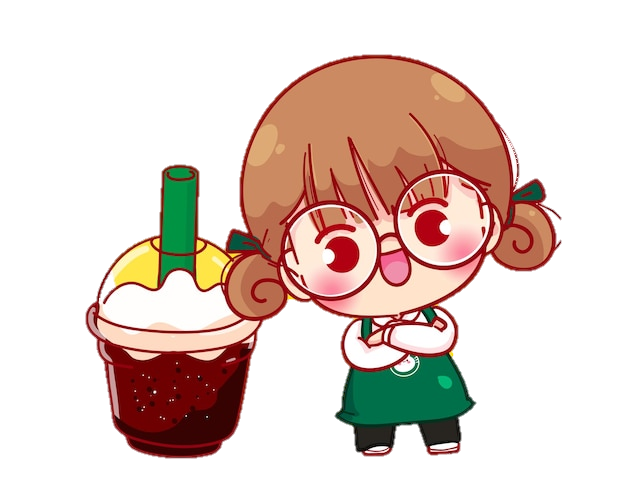 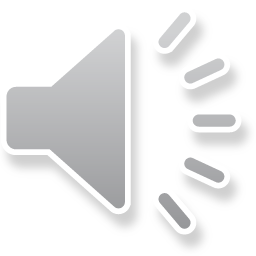 Ngọc
Phú
Linh
Cả 3 bạn
Muốn cộng hai số thập phân ta làm thế nào?
Đặt tính và tính: 16,95 + 4,3
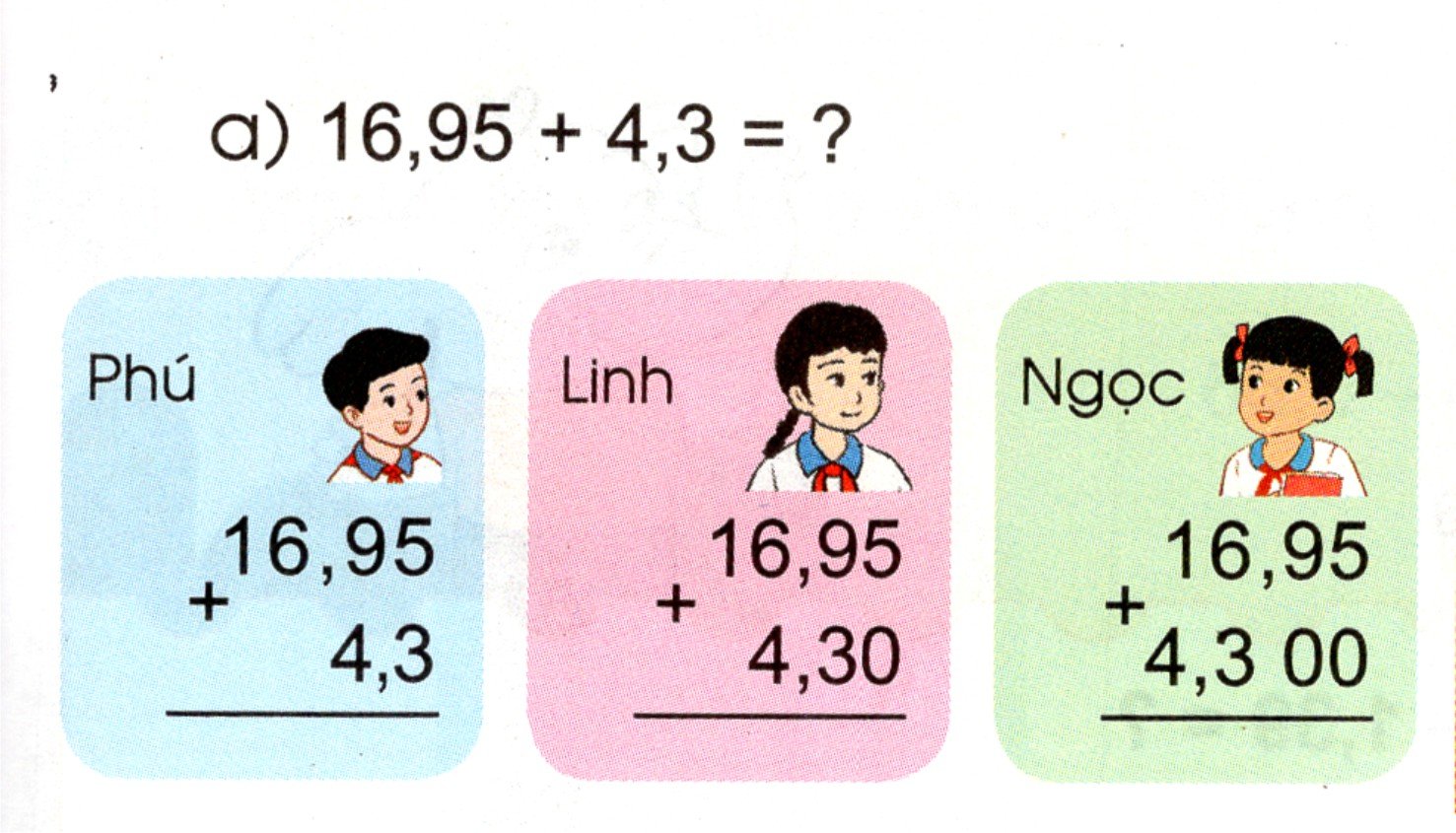 Đặt tính và tính: 
   16,95 + 4,3 + 4,6 = ?
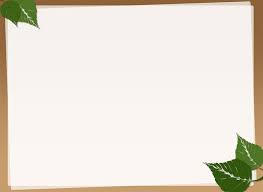 Thảo luận nhóm đôi
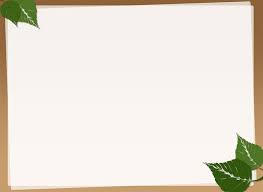 3
Tính:
a) 2,92 + 5,07 + 18,66
b) 4,36 + 2,53 + 0,96
c) 34,8 + 9,76 + 24,35
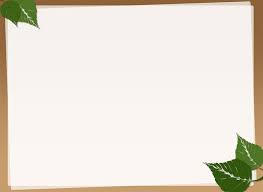 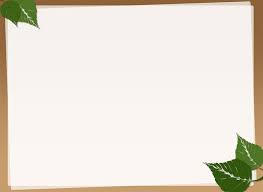 2,92
4,36
34,8
5,07
2,53
9,76
+
+
+
18,66
0,96
24,35
7,85
68,91
26,65
Tuần đầu tiên cây cao 13,3 cm. Tuần thứ hai, cây cao thêm 3,1 cm. Tuần thứ ba, cây tiếp tục cao thêm 3,4 cm. Hỏi sau tuần thứ ba cây cao bao nhiêu xăng-ti-mét?
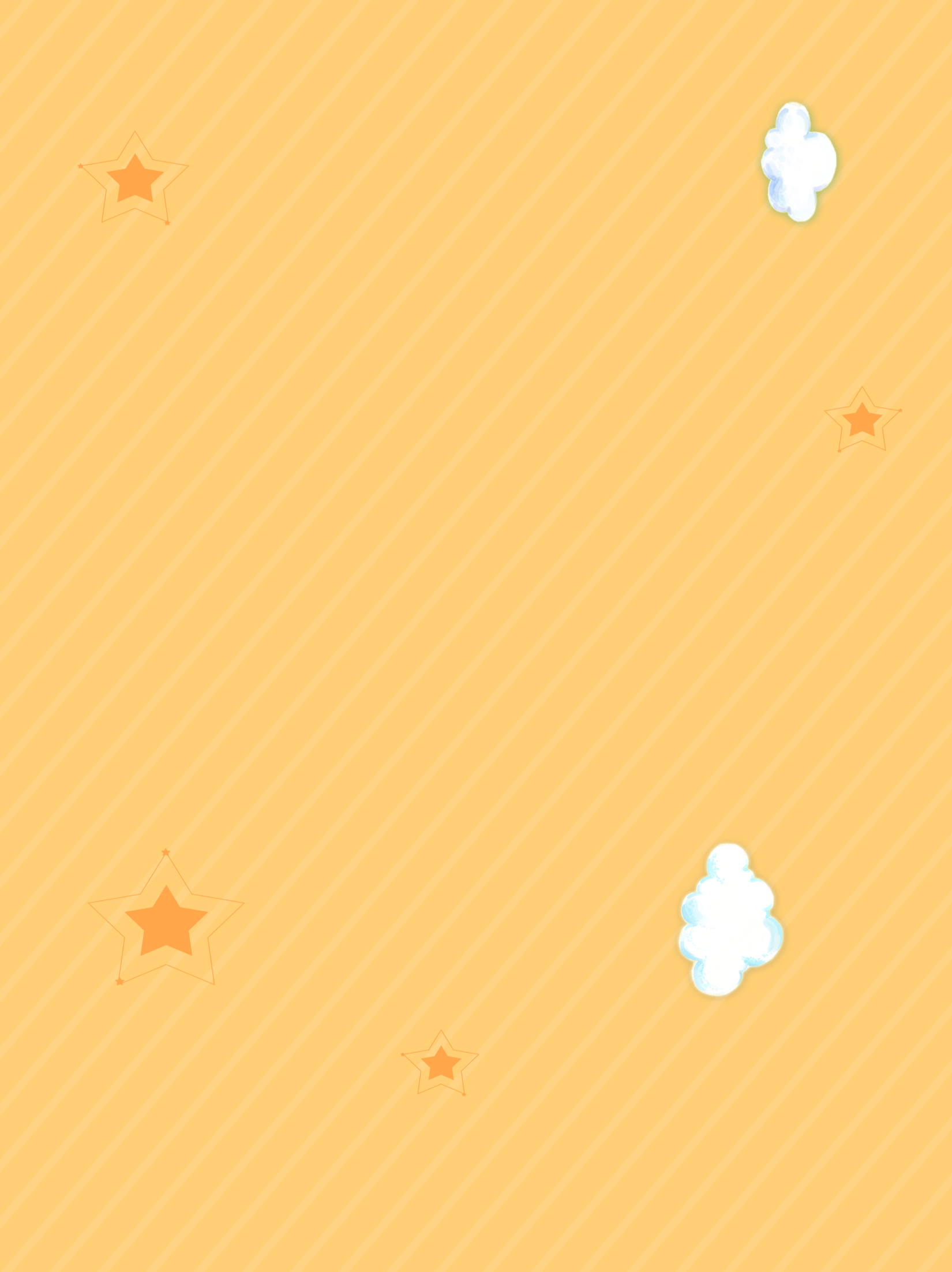 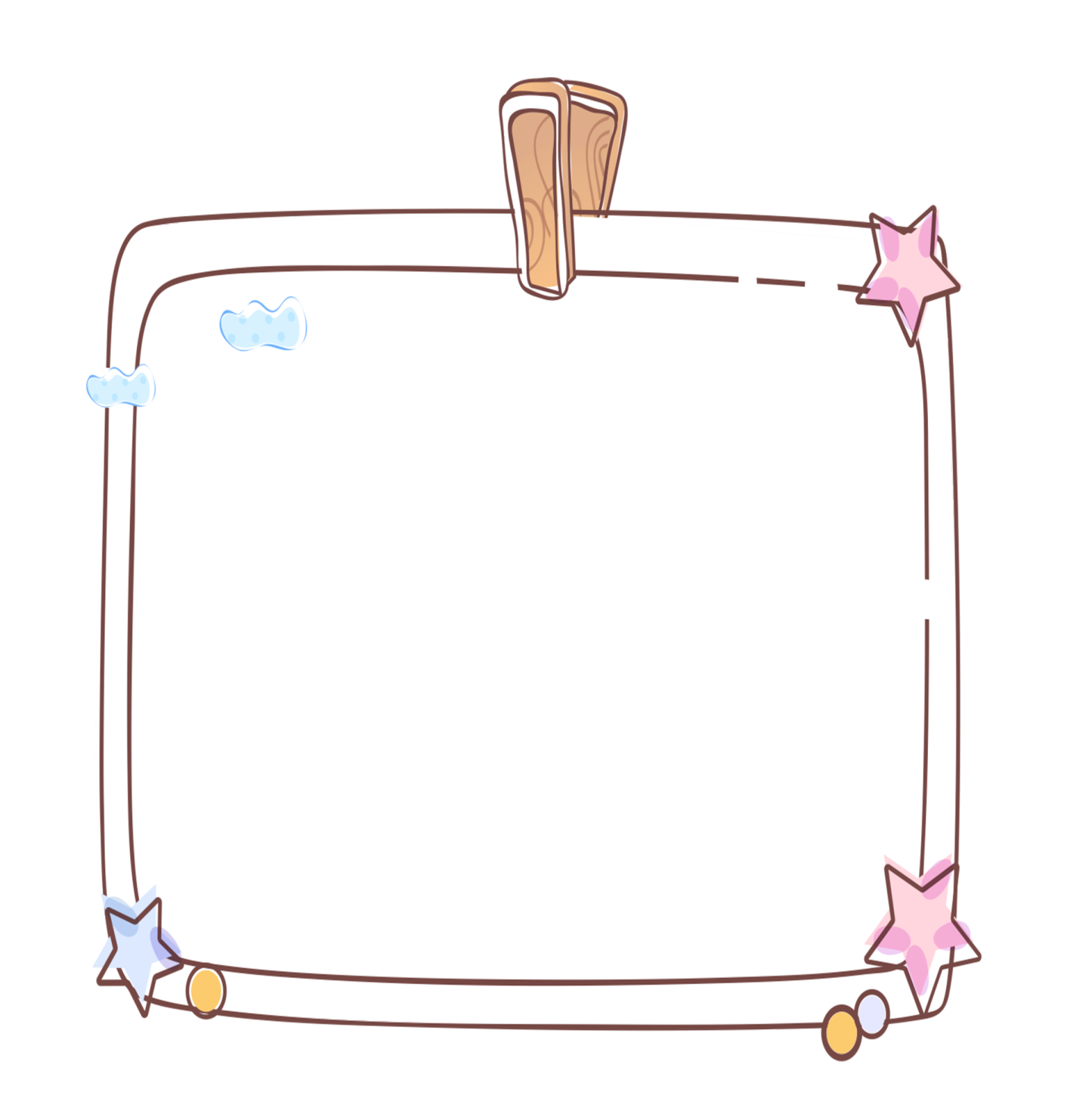 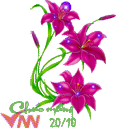 CHÀO TẠM BIỆT CÁC EM !
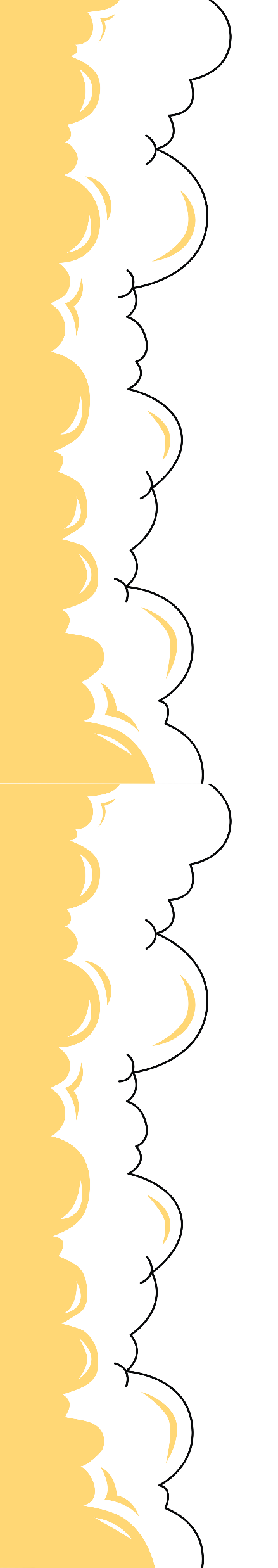 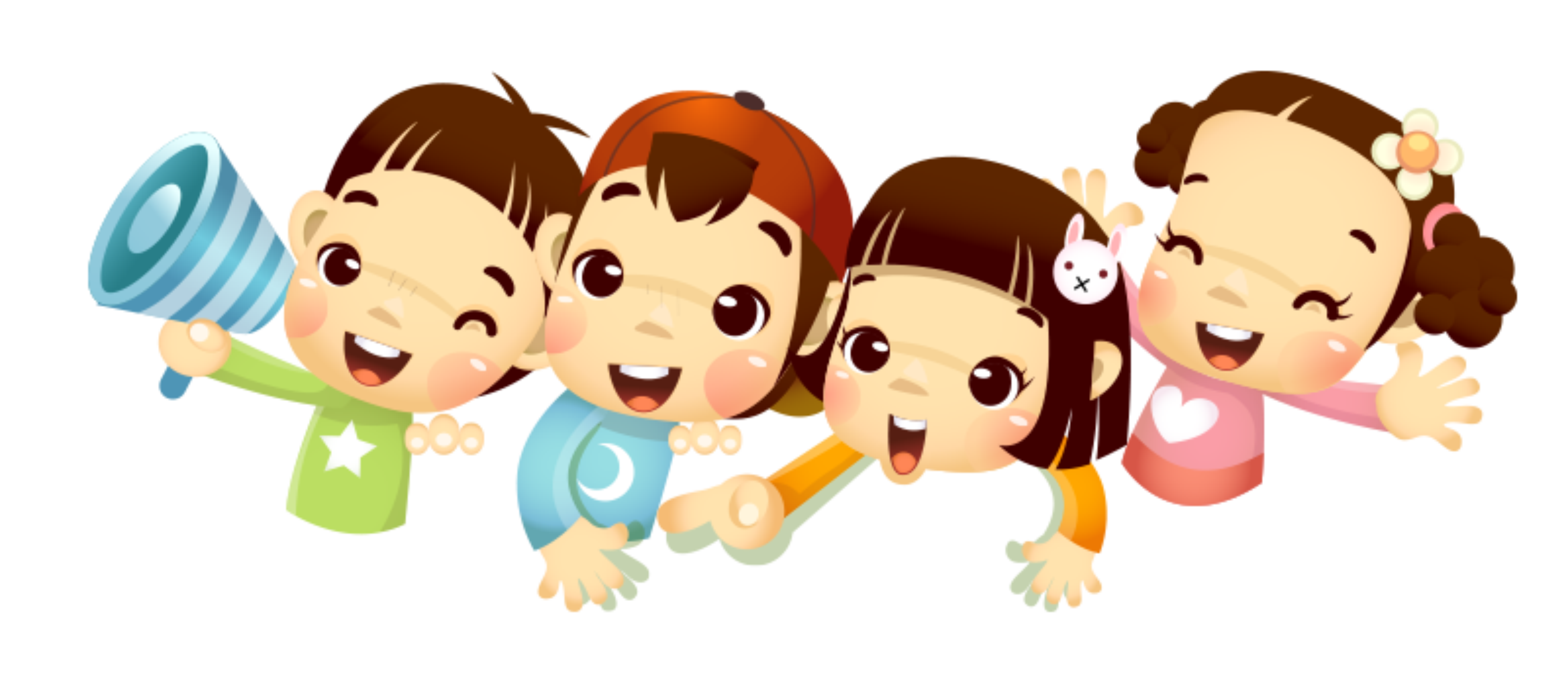